Онкология сегодня
За последние годы число заболевших раком растёт. По печальной статистике онкологические заболевания уносят в России более 250.000 тысяч человек в год. Рак диагностируется у около 500 000 ее граждан.
Влияние бытовых приборов на организм
Бытовые приборы безусловно влияют на наш организм . И, к сожалению, не лучшим образом. Сотовые, телевизоры, компьютеры и «микроволновки», о которых пойдёт сегодня речь, излучают электромагнитные волны, которые провоцируют рост раковых клеток
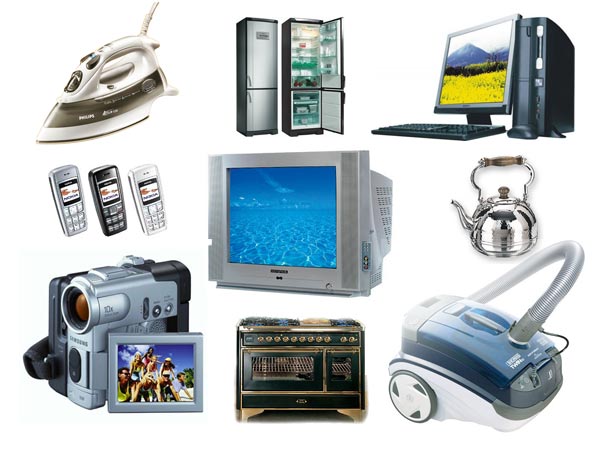 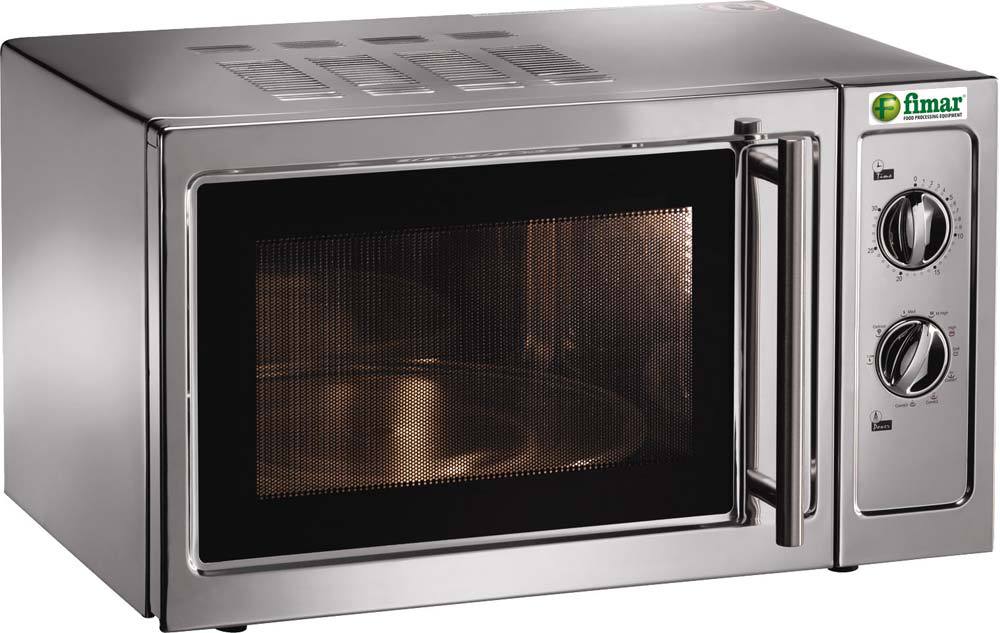 Микроволновая печь – польза или вред?
Исследовательская работа 
ученика 9-В класса
МОУ СОШ №17
Родина Сергея
Что такое микроволны?
Микроволны являются одной из форм электромагнитной энергии, как и световые волны или радиоволны.
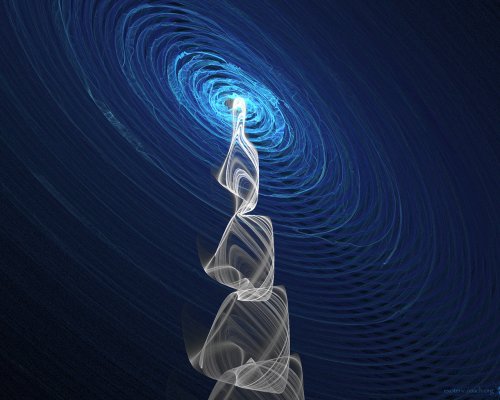 Это очень короткие электромагнитные волны, которые перемещаются со скоростью света (299,79 км в секунду).
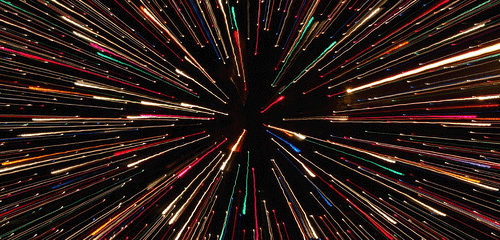 Как микроволны разогревают пищу?
В отличие от классических печей разогрев продуктов в микроволновой печи происходит не с поверхности, а по всему объёму продукта
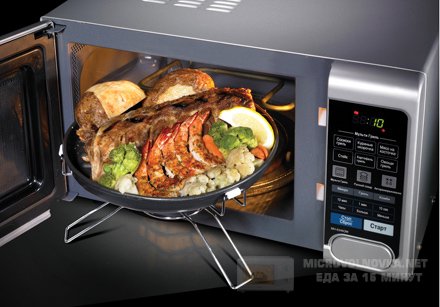 Так как радиоволны проникают достаточно глубоко почти во все пищевые продукты. Это сокращает время разогрева продукта.
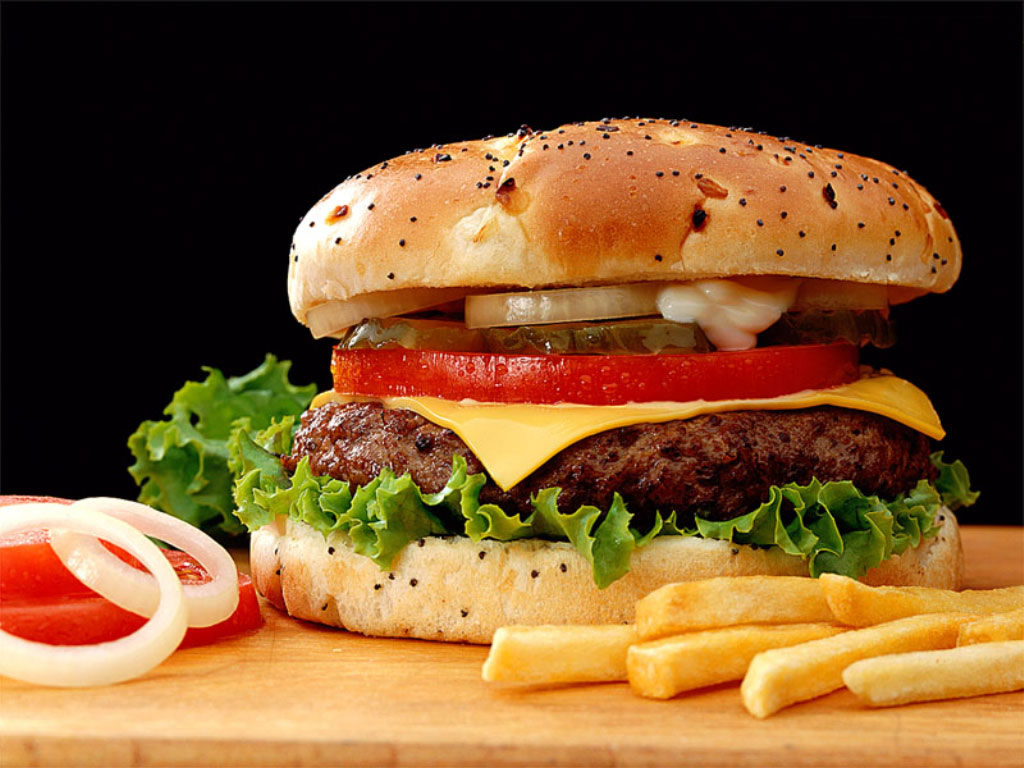 Устройство микроволновой печи
Каждая микроволновая печь содержит магнетрон, который преобразует электрическую энергию в сверх-высокочастотное электрическое поле частотой 2450 Мегагерц (МГц) или 2,45 Гигагерц (ГГц), которое и взаимодействует с молекулами воды в пище.
Микроволны «бомбят» молекулы воды в пище, заставляя их вращаться с частотой в миллионы раз в секунду, создавая молекулярное трение, которое и нагревает еду
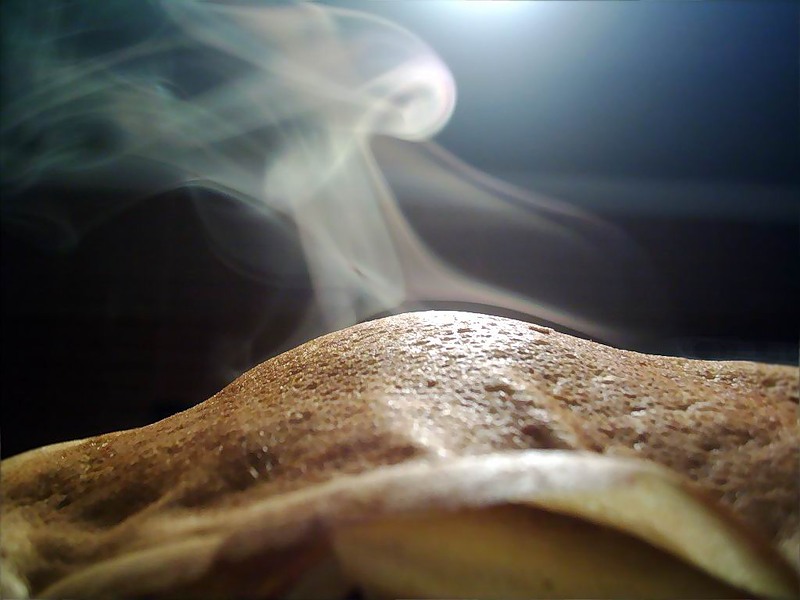 Перси Спенсер- изобретатель микроволновой печи
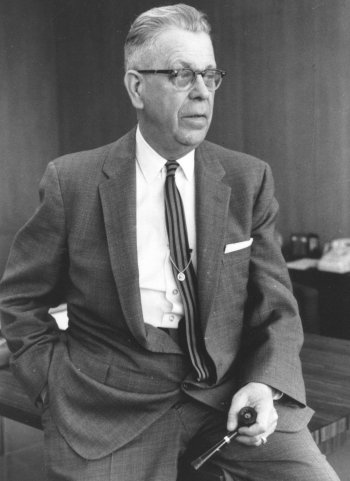 Так вредна ли «микроволновка»?
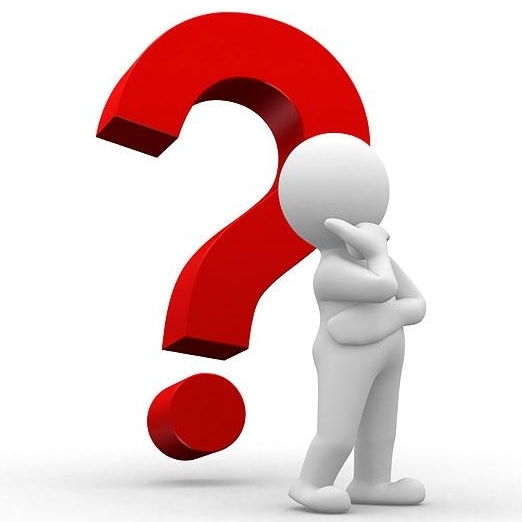 Есть разные мнения по этому вопросу. Рассмотрим их
Нет, Не вредна!
Говорят диетологи  и девушки, заботящиеся о своём весе. Ведь пища, приготовленная на масле, впитывает в себя все жиры, а в «микроволновке» масло не требуется.
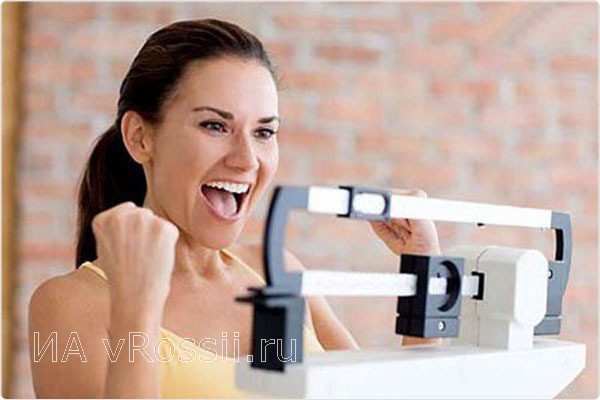 Да, Вредна!
Говорят учёные и вот их мнения:
Мясо, приготовленное в микроволновой печи содержит Nitrosodienthanolamines, хорошо известный канцероген;
Некоторые аминокислоты в молоке превращались в канцерогены;
Размораживание замороженных фруктов в микроволновых печах превращает их глюкозиды и галактозиды в частицы, содержащие канцерогенные элементы;
Даже очень короткое облучение в микроволновой печи сырых овощей превращает их алкалоиды в канцерогены;
Канцерогенные свободные радикалы формируются в растениях в МП, особенно в корнеплодах;
Уменьшается ценность пищи от 60% до90%; - Исчезает биологическая активность витамина В (complex), витаминов С и Е, также во многих минералах;
Разрушаются в разной степени в растениях алкалоиды, глюкозиды, галактозиды и нитрилозиды;
Деградация нуклео-протеинов в мясе. Роберт Беккер в своей книге ‘Электричество тела’, ссылаясь на исследования Российских ученых, описывает заболевания связанные с МП .
И это только малая часть!
Статистика
Многие семьи, в которых есть дети, уверены, что вред микроволновых печей полностью оправдан (Курдюковы, Вибрицкие, Поляковы, Акимовы) Последние вообще против «микроволновок», т.к. у некоторых членов семьи есть хроническте заболевания,  и они считают, что микроволны их только обостряют.
А такие семьи, как: Несмеяновы, Арискины, Стрюченко, Волосатовы, Рыбкины, Пеньковские напротив считают, что эти приборы очень полезны в быту, т.к. скорость приготовления пищи значительно выше, чем в духовке или на газовой плите
Семьи: Скобликовы, Чаркины затрудняются ответить
Все данные занесены в круговую диаграмму
Подводя итоги исследовательской работы, можно сделать вывод, что не смотря на свой вред, микроволновые печи остаются популярными, и их используют в быту многие семьи. Выбор остается     за вами!
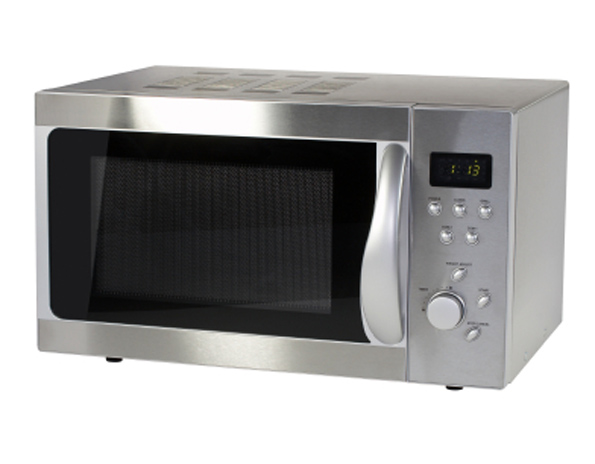 Спасибо 
за внимание